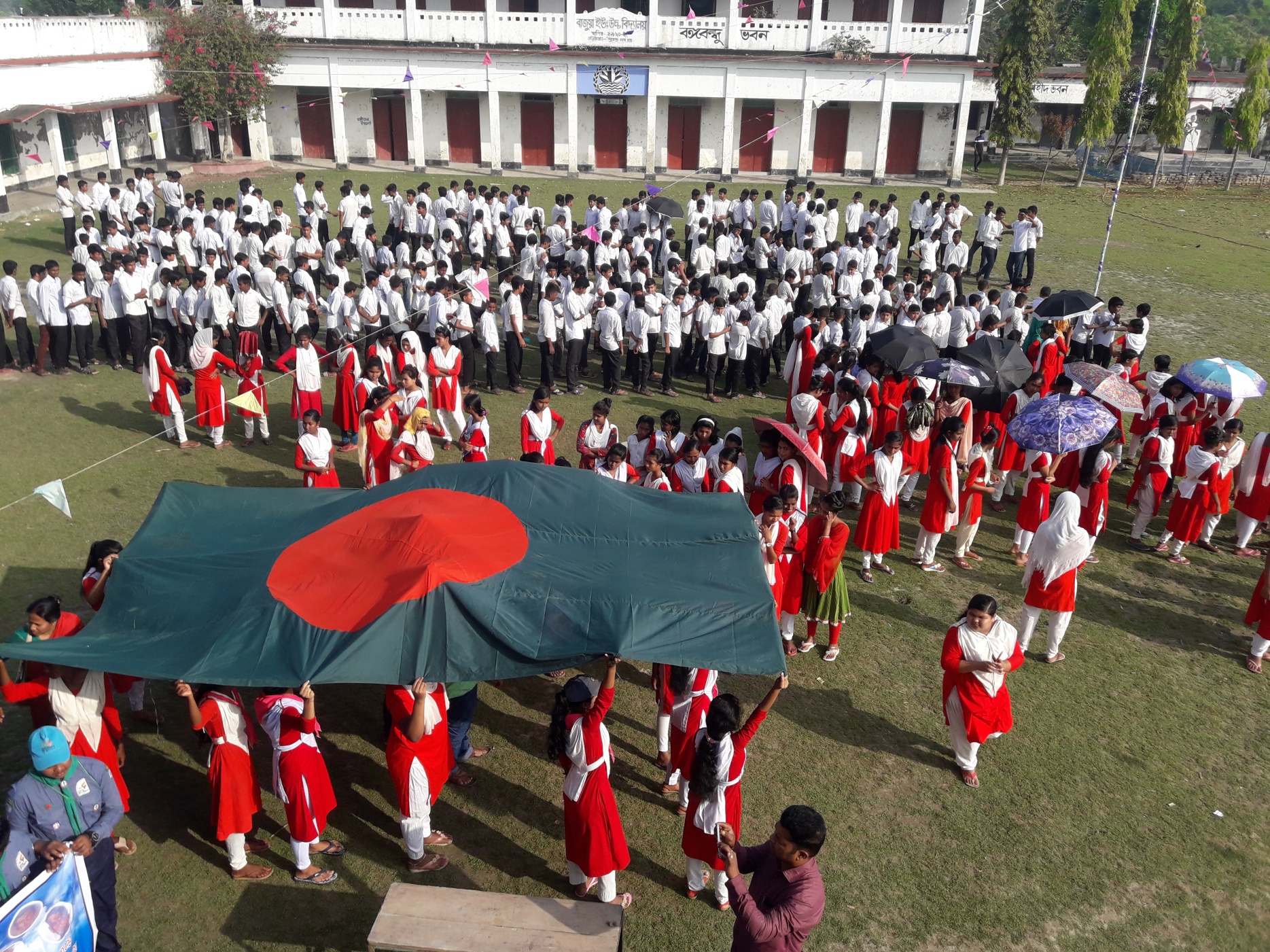 মাল্টিমিডিয়া  ক্লাসরুমে  সকলকে  স্বাগত
শিক্ষকের পরিচিতি



মি: অচিন্ত্য কুমার দাশ
ট্রেড ইনস্ট্রাক্টর(জেনারেল ইলেকট্রনিক্স)
বাজুয়া ইউনিয়ন উচ্চ বিদ্যালয়,
বাজুয়া, দাকোপ, খুলনা।
মোবাইল নং- ০১৯১৬০৬১৮২৩
ই-মেইল: achintodasddc@gmail.com
পাঠ পরিচিতি


শ্রেণি: ৯ম 
শাখা: এস.এস.সি(ভোকেশনাল)
বিভাগ: জেনারেল ইলেকট্রনিক্স
বিষয়: জেনারেল ইলেকট্রনিক্স-১(১ম পত্র)
অধ্যায়: ৩য়
সময়: ৫০ মিনিট
ছবি গুলির দিকে লক্ষ কর
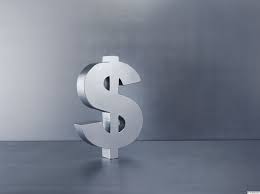 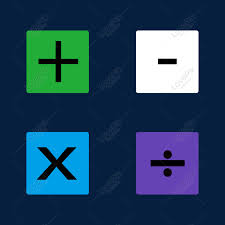 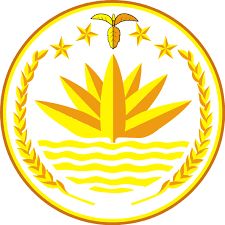 কোন  ইলেকট্রনিক্স  সার্কিট  ডায়োগ্রামে  কম্পোনেন্টে  এর  স্থানে ঐ কম্পোনেন্টে  কি ব্যবহার  করা হয়?
সিম্বল বা প্রতিক
আজকের  পাঠ
ইলেকট্রনিক্স  সিম্বল/প্রতিক
এই পাঠে শিক্ষার্থীরা--
১। ইলেকট্রনিক্স কম্পোনেন্ট  গুলির  সাথে  পরিচিত  হবে।২। ইলেকট্রনিক্স  কম্পোনেন্ট  এর  সিম্বল  গুলি  জানতে  পারবে।৩। ইলেকট্রনিক্স  সার্কিট  সম্পর্কে  বাস্তব  জ্ঞান  অর্জন  করতে  পারবে।৪। ইলেকট্রনিক্স  সার্কিট  এ ব্যবহারিত  বিভিন্ন  সেকশনের  ব্যবহারিত  ইকুপমেন্ট চিনতে  পাবে।
চিত্র গুলি লক্ষ কর
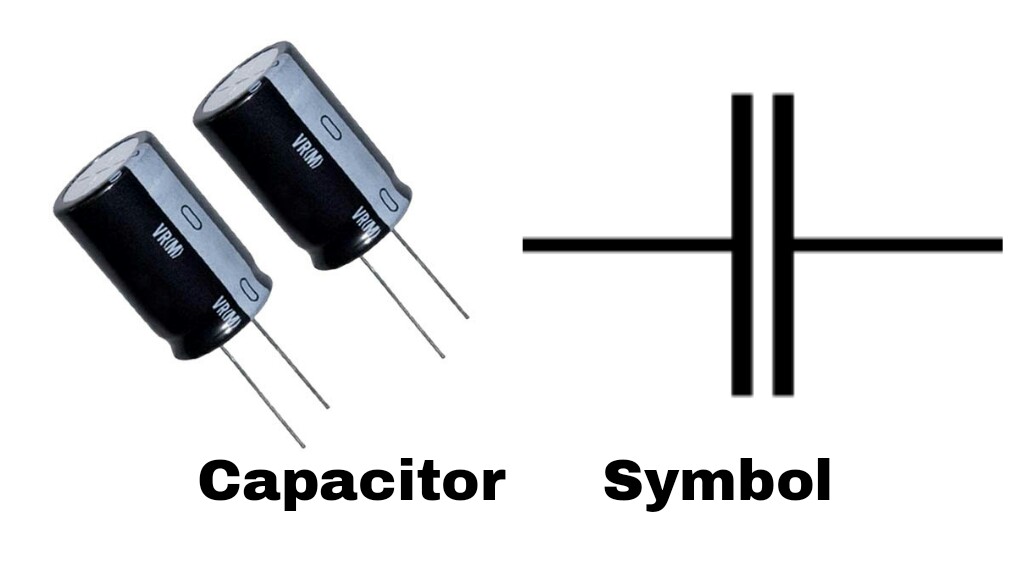 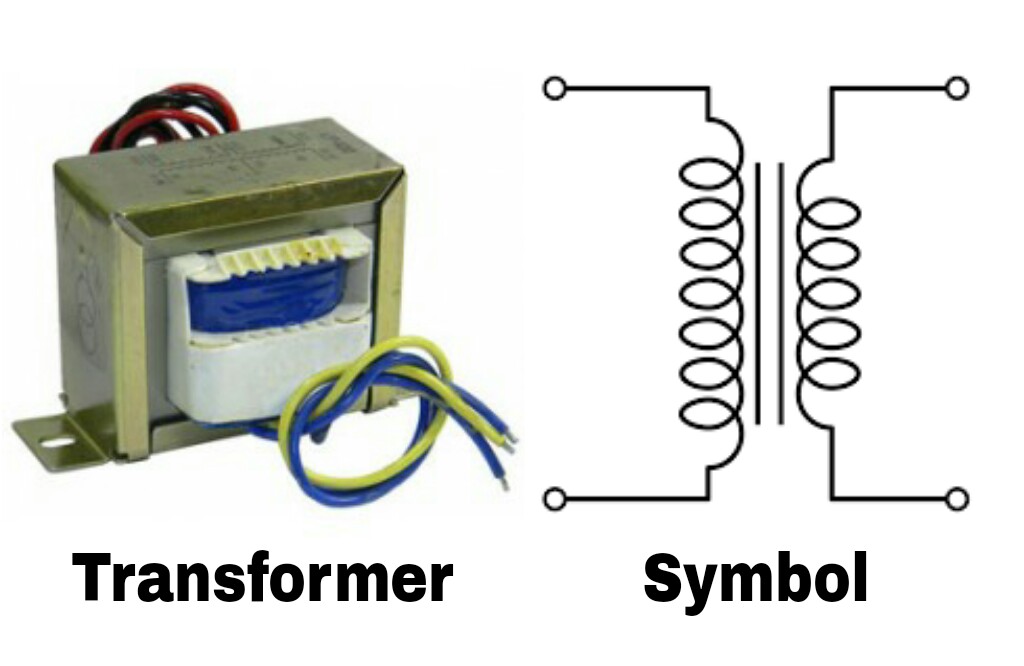 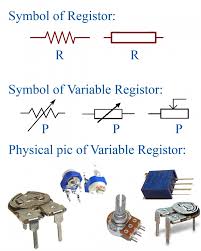 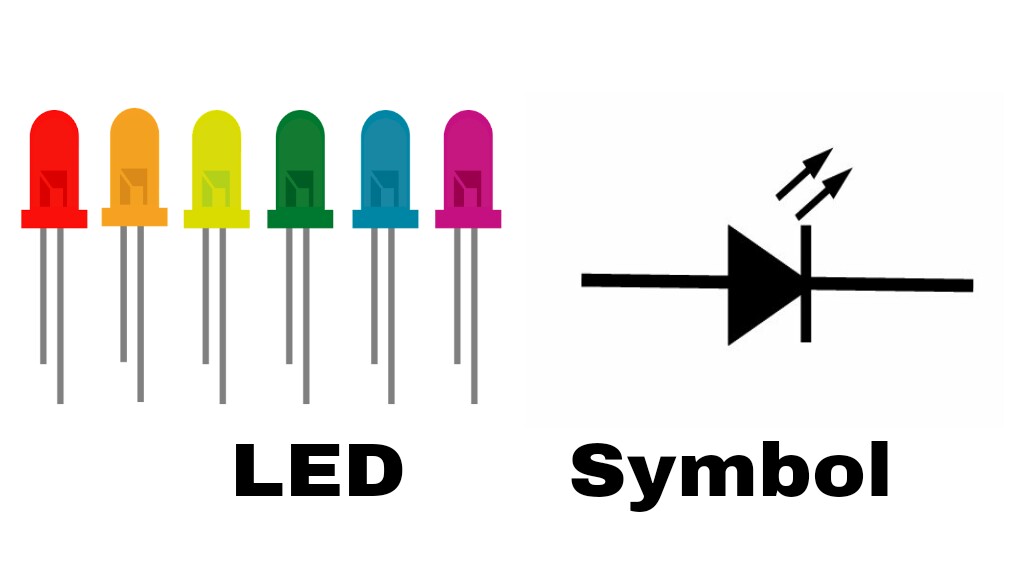 চিত্র গুলি লক্ষ কর
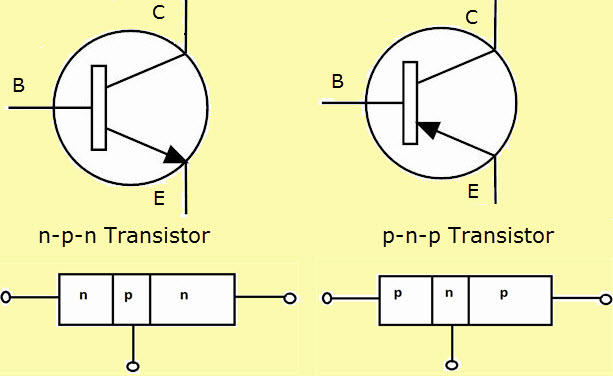 চিত্র গুলি লক্ষ কর
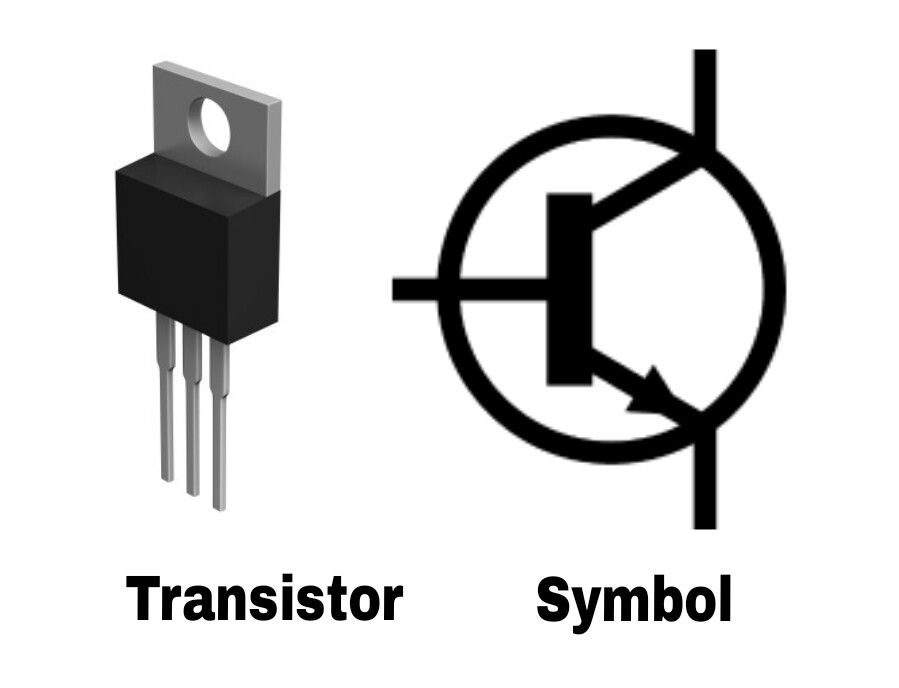 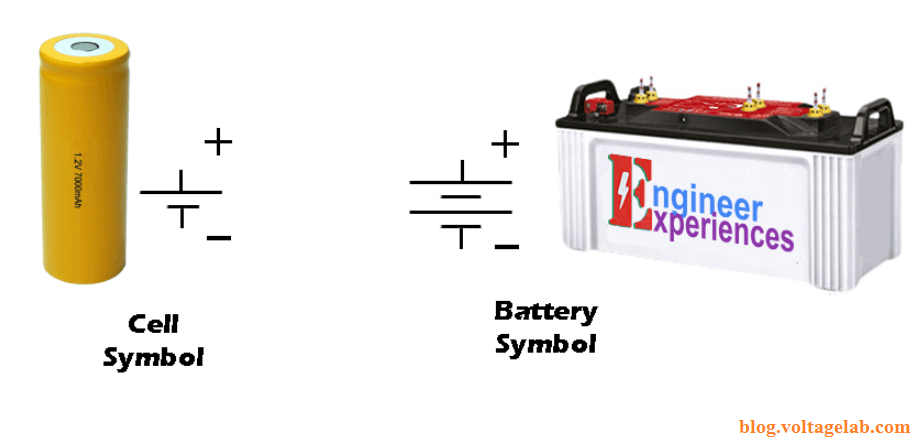 একক কাজ
৫টি ইলেকট্রনিক্স  ইকুইপমেন্ট এর ব্যবহার লিখ।
বাড়ির কাজ
নিচের  ইলেকট্রনিক  ইকুইপমেন্ট গুলির  ব্যবহার ও কারয্যাবলী লিখ:

১। রেজিষ্টার, ২।  ক্যাপাসিটর, ৩। ডায়োড, ৪। ইন্ডাক্টর, ৫। এল.ই.ডি
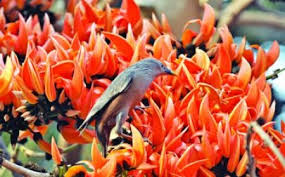 সবাইকে  ধন্যবাদ